Команда : »Стриж».Макеевской общеобразовательной школы |-|| ступеней № 91
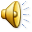 Девиз: »Выше взлететь,
Больше узнать и победу одержать».
Капитан команды Аксенов Никита
Ум – самый легкий груз в дорогу.
Сафонов Олег
Хорошее настроение- залог успеха
Мороз Андрей
Совершенствуя тело, совершенствуешь душу.
Анжела Комарова
Хорошее начало – половина дела.
Гриднева Ульяна
Мудрым никто не родился , а научился.
Билусяк Артем
Добро , сделанное нами вечером , дарит нам счастье утром.
Прилетели к вам стрижи на игру и на призы.
Желаем всем интересной игры